Tabernacle of Moses
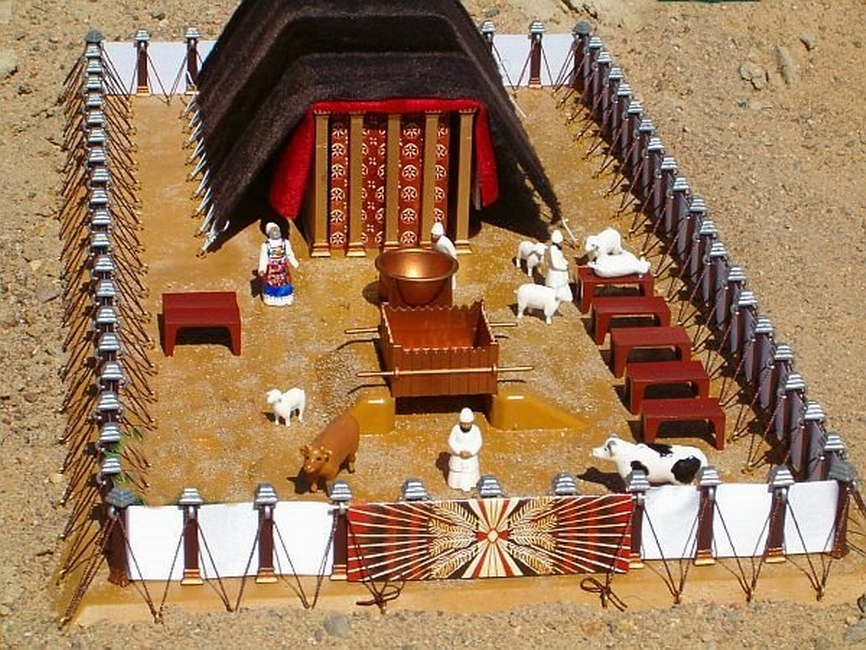 1
1
Four things every believer needs in Christ


LORDSHIP
FELLOWSHIP
STEWARDSHIP
WORSHIP
2
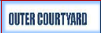 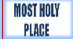 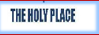 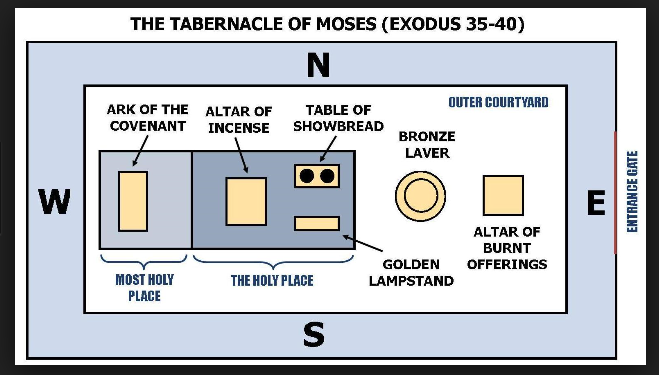 M    S
Fellowship
Stewardship
Lordship
Worship
3
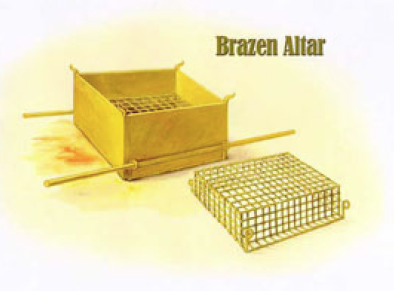 Outer Court
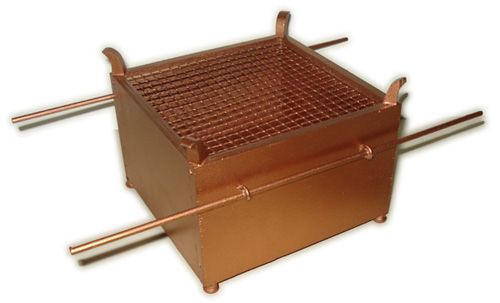 4
Jesus Christ - Death – The Cross – Sacrifice - Lordship
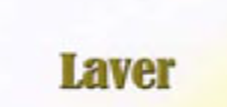 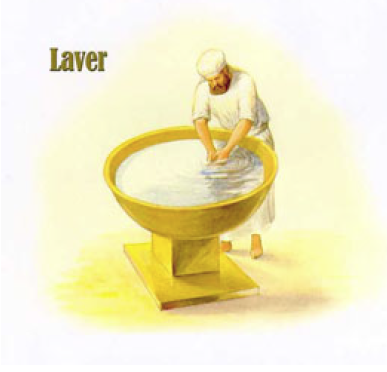 Outer Court
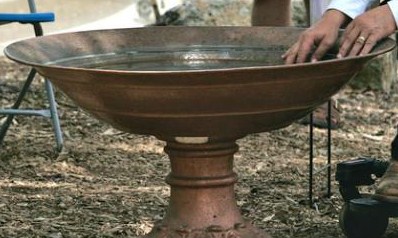 5
Jesus Christ – Burial – Baptism - Lordship
Holy Place
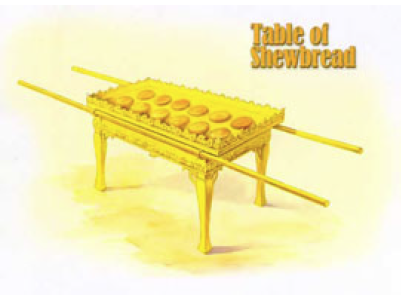 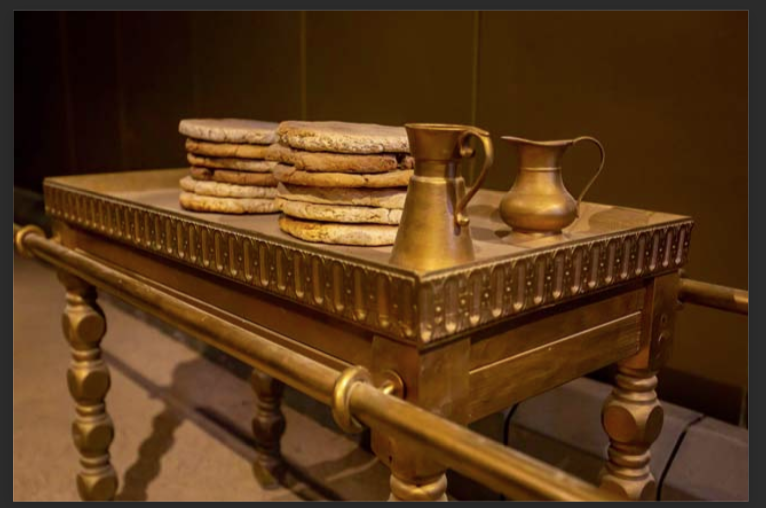 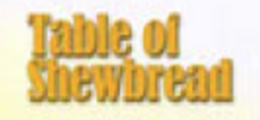 6
Jesus Christ – Bread of life –Fellowship - with God and Man
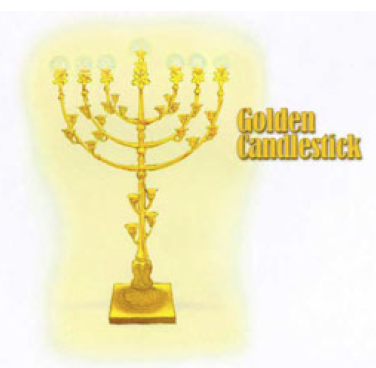 Holy Place
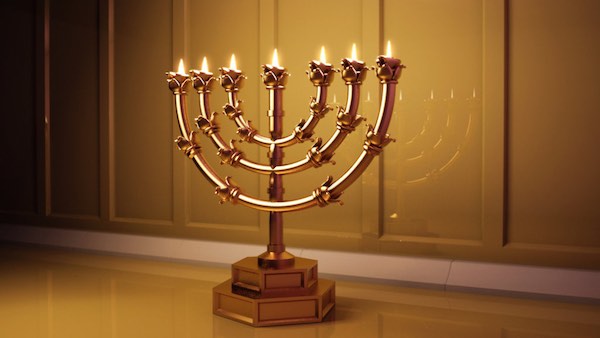 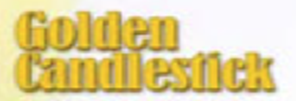 7
Jesus Christ – Light of the World – We are the light of the World -Stewardship
Holy Place
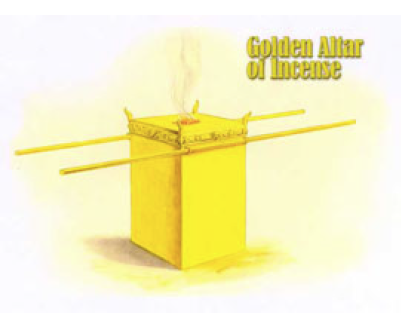 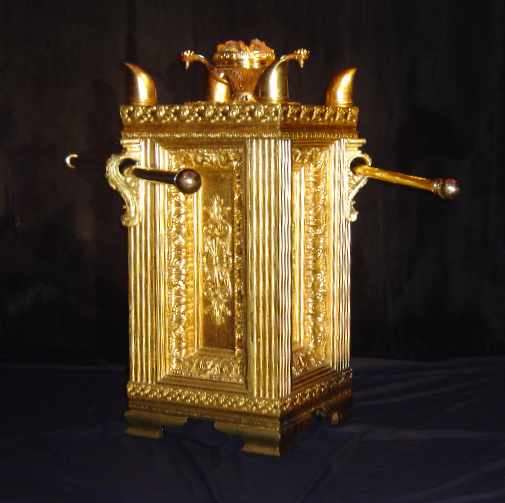 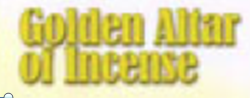 8
Jesus Christ – Worship – Intercession – Continuous Prayer
The Veil of the Tabernacle
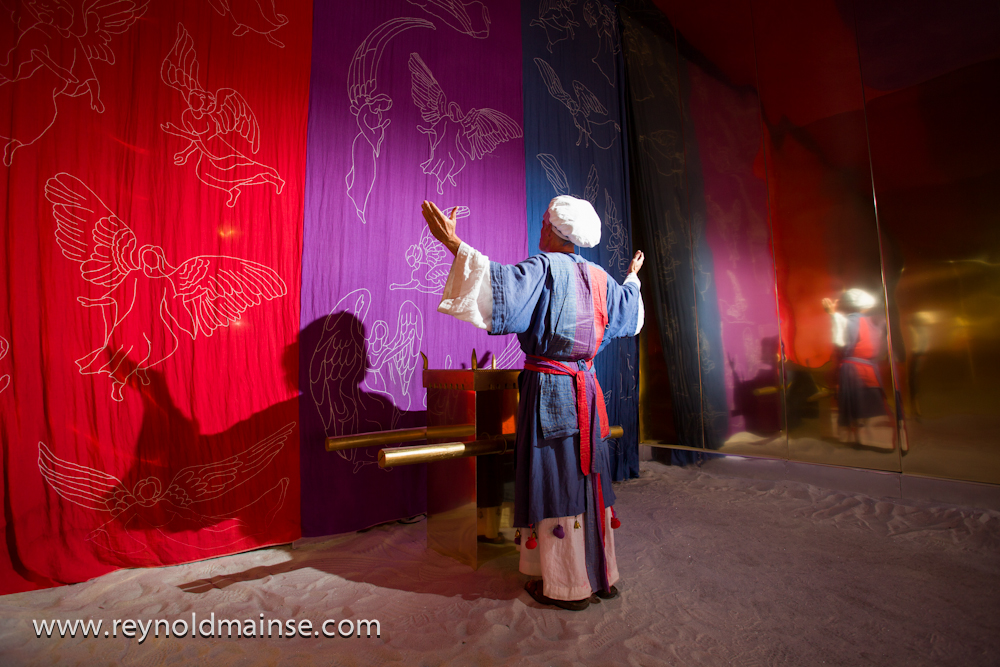 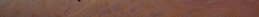 9
Separates the Holy Place - and Holy of Holies – Worship
Most Holy Place
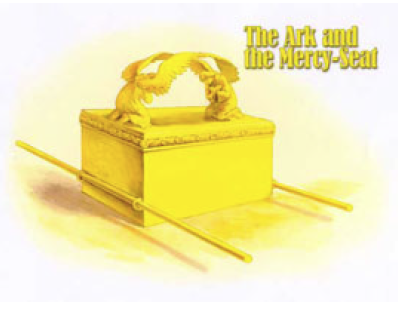 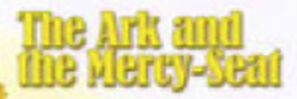 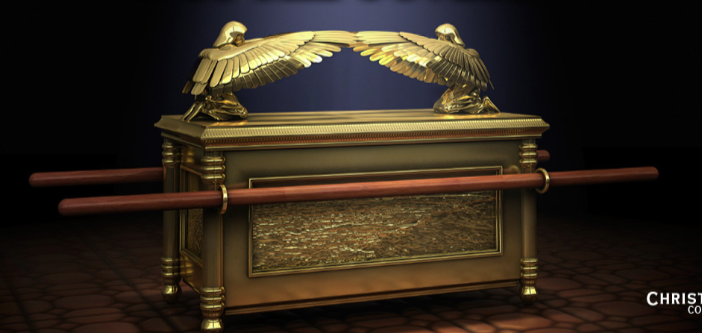 10
The Presence of God - Worship – In his presence
Tabernacle of Moses
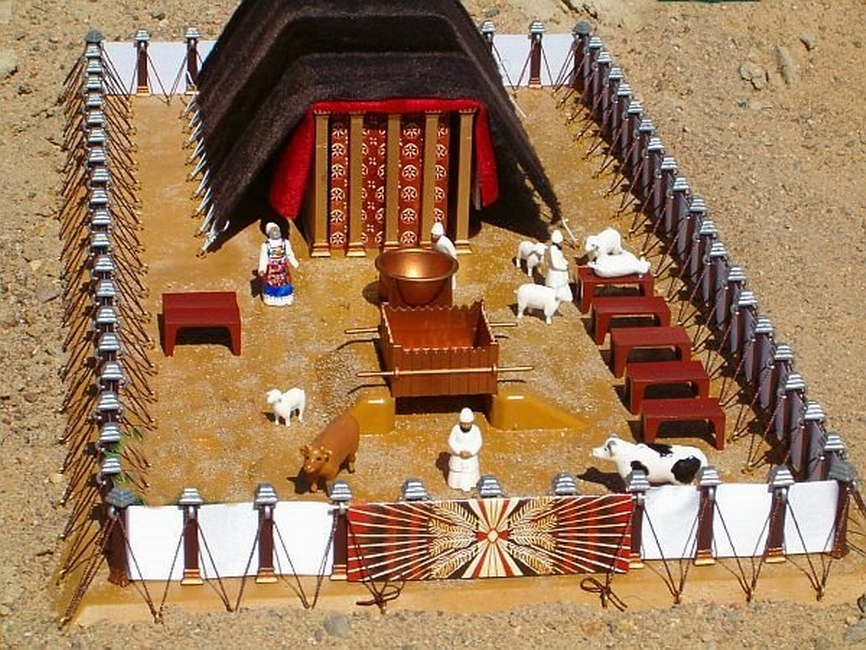 1
11